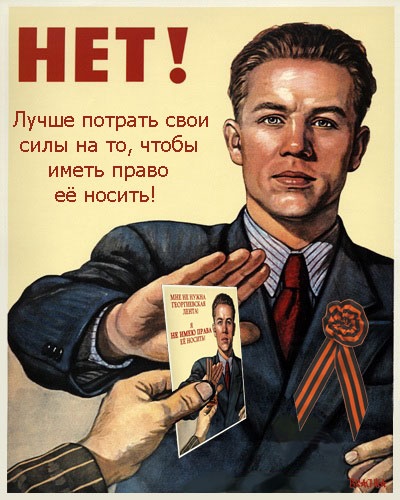 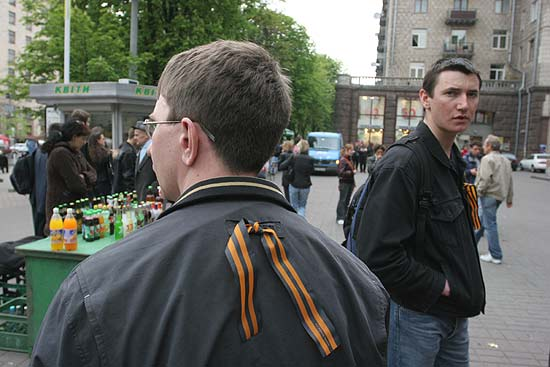 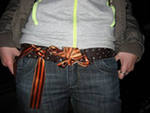 Не надевайте Георгиевскую ленточку куда попало!
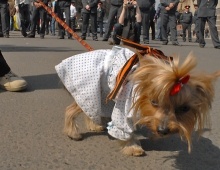 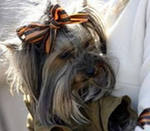 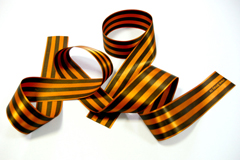 Иголочкой в центре…
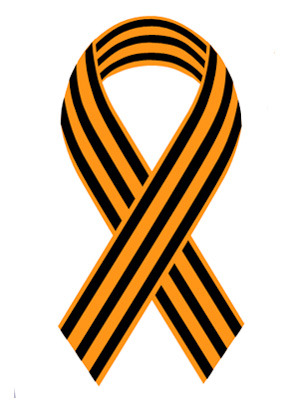 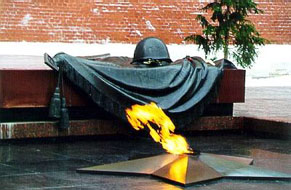 Мы помним, мы гордимся!
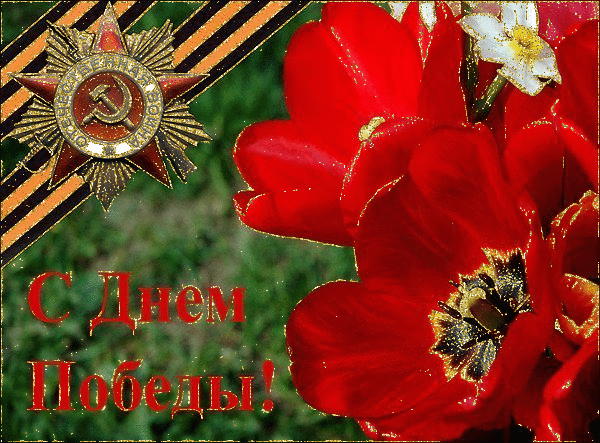